L’ Herbier de l’INRA Guadeloupe
Anne-Marie TOUSSAINT
Avril 2013
SOMMAIRE
GENERALITES
CONSTITUTION ET CONSERVATION D’UN HERBIER
HERBIER DE  GUADELOUPE 
UTILITE D’UN HERBIER
INTRODUCTION
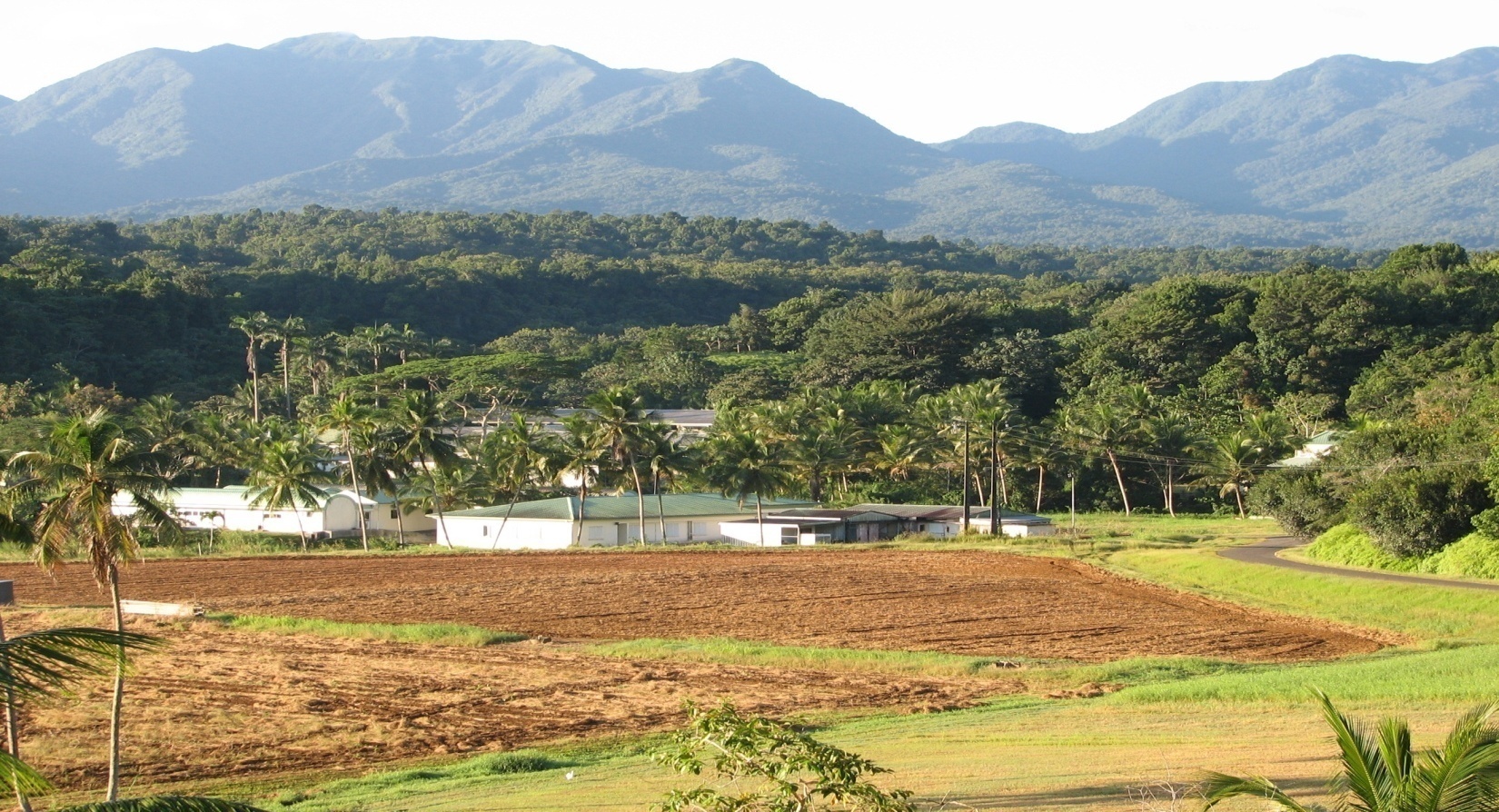 INRA : Institut Nationale de la Recherche Agronomique

Centre Antilles-Guyane
ASTRO : Agro Systèmes TROpicaux
CRB : Centre de Ressources Biologiques
_01
GENERALITES
Qu’est ce qu’un herbier ?
C’est une collection de plantes séchées.


Plantes collectées, avec informations associées.


La plante séchée se monte sur un papier = 1 part


Le plus important au monde : + de 10 Millions de parts


Muséum National d’Histoire Naturelle de Paris
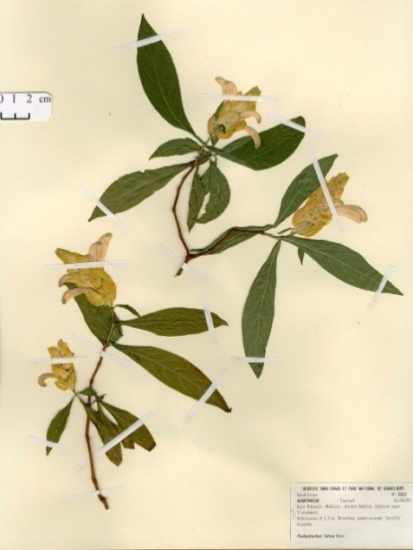 JOUR / MOIS / ANNEE
Origine des herbiers
Intérêt  pour la Botanique  depuis l’Antiquité

Théophraste  ► Père de la Botanique 
      A écrit  : Origine des Plantes



Luca GHINI ( 1490-1566)  fondateur de l’herbier



1544 : 1erherbier – 300 échantillons
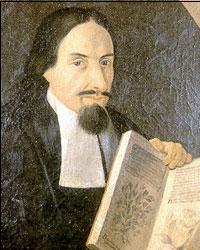 _02
CONSTITUTION ET CONSERVATION D’UN HERBIER
Comment constituer un herbier ?
●  REPERER  ce que l’on veut selon le thème choisi
 richesse de l’herbier = diversité des plantes
                                       endémiques – indigènes- ….
● RECOLTER les échantillons 
	plante en entier ( racine, tige, feuilles, fleurs, fruit)
Ne pas récolter les espèces protégées
● SECHER  dans du papier journal
● MONTER  Nomenclature à respecter  pour l’étiquette
Classification d’un herbier
La classification des plantes se nomme la  Systématique botanique

Espèce ► Genre ► Famille


Exemple : le Gaïac


Guaiacum officinale ► Guaiacum ► ZYGOPHYLLACACEAE
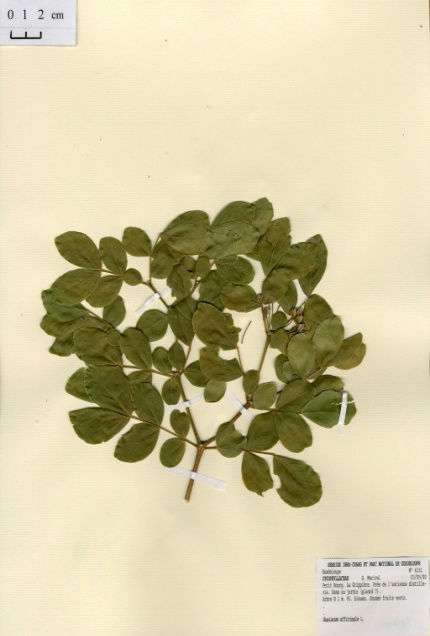 JOUR / MOIS / ANNEE
Conservation d’un herbier
● Rangement par ordre alphabétique et par famille
● Lutte contre 3 ennemis : 
                                          - Humidité
                                          - Lumière
                                          - Insectes phytophages et xylophages
JOUR / MOIS / ANNEE
_03
HERBIER DE GUADELOUPE
Création
● Jacques FOURNET. Chercheur INRA



    La flore de Guadeloupe et de Martinique
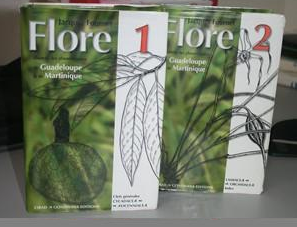 JOUR / MOIS / ANNEE
Composition
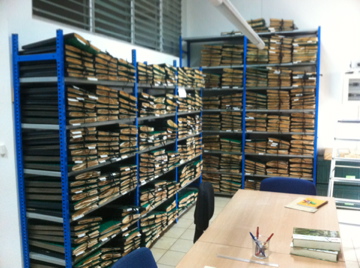 Référencé sous le nom herbier  :  GUAD
     Il est reconnu au niveau international

● + de 13600 parts

           ● 2282 espèces 

           ● 204 familles

           ● le + important des Petites Antilles
Origine géographie des échantillons
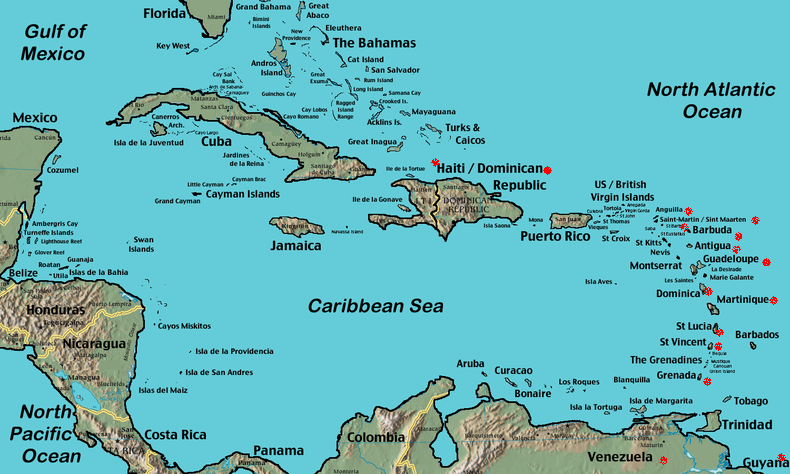 _04
UTILITE D’UN HERBIER
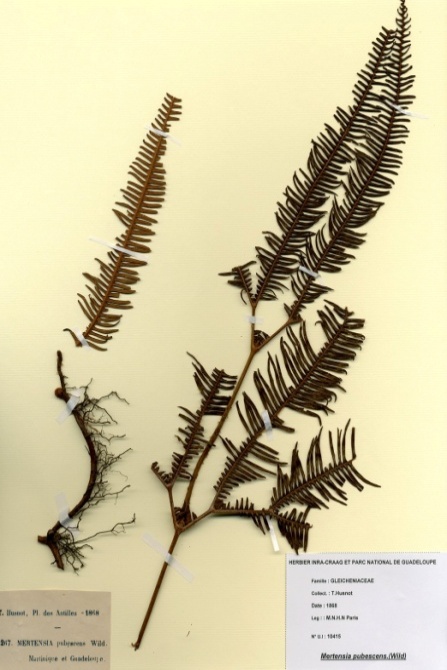 ● Sauvegarde du patrimoine
        ◦ Vocation de conservation


● Intérêt pédagogique
        ◦ Support d’actions pédagogiques


● Intérêt scientifique
         ◦ Instrument de détermination
         ◦ Instrument d’étude de la biodiversité
Site Internet
        ◦ Toutes les données de l’herbier   http://collections.antilles.inra.fr/
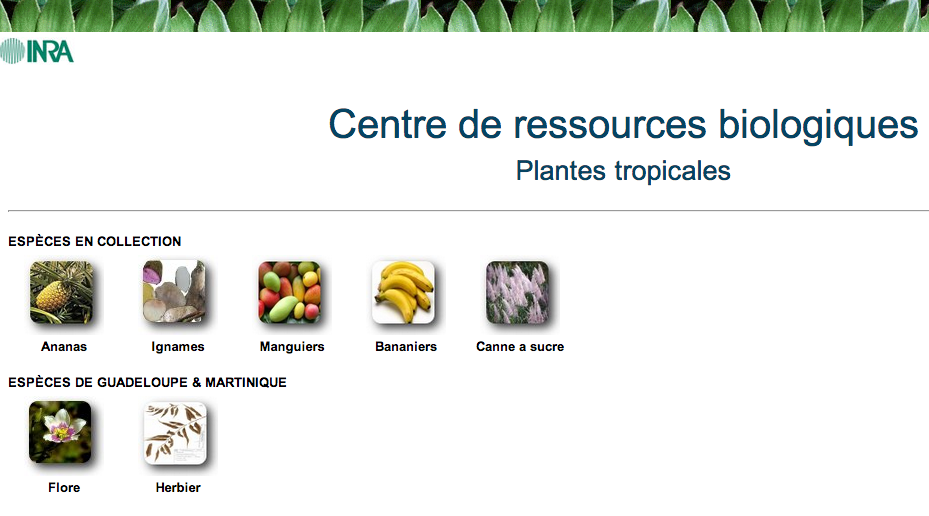 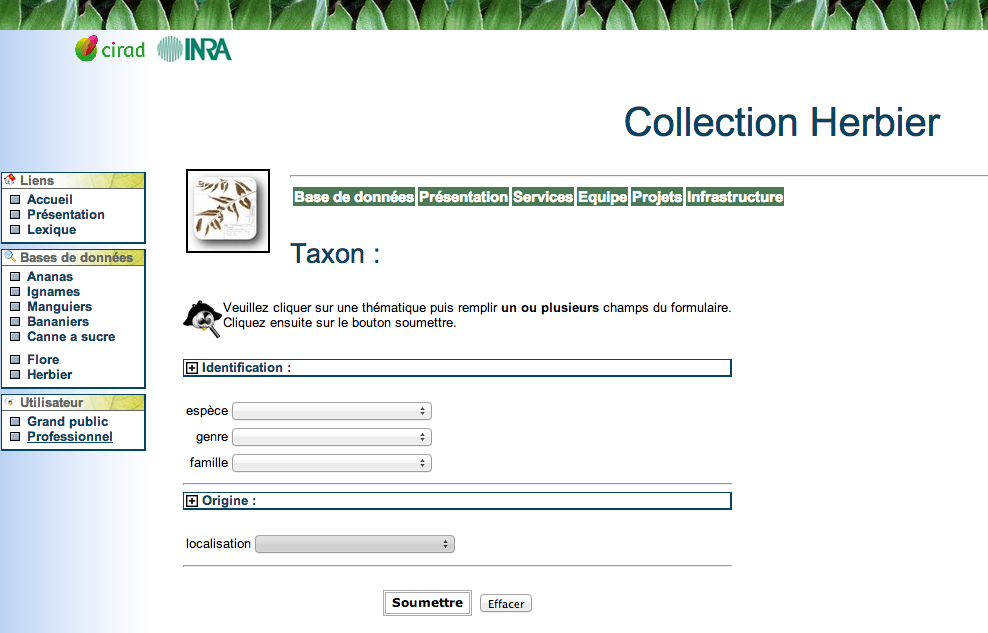 BONUS …
Collection Entomologique
Entomologie   =  étude des insectes


● + de 200 Boîtes INRA

● + de 400 Boîtes Conseil Général

Plus de 50 000 insectes conservés.

Même utilité que l’Herbier
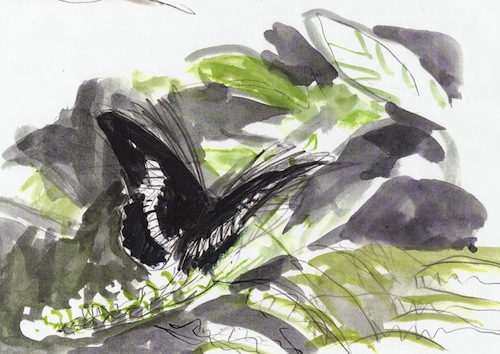 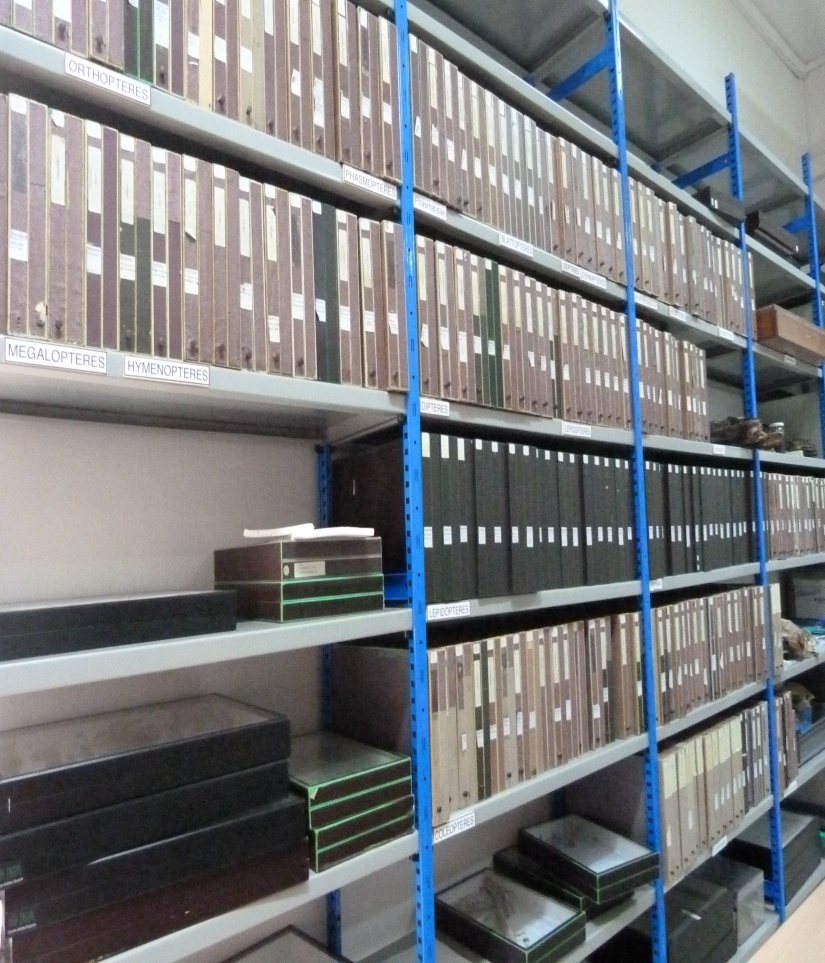 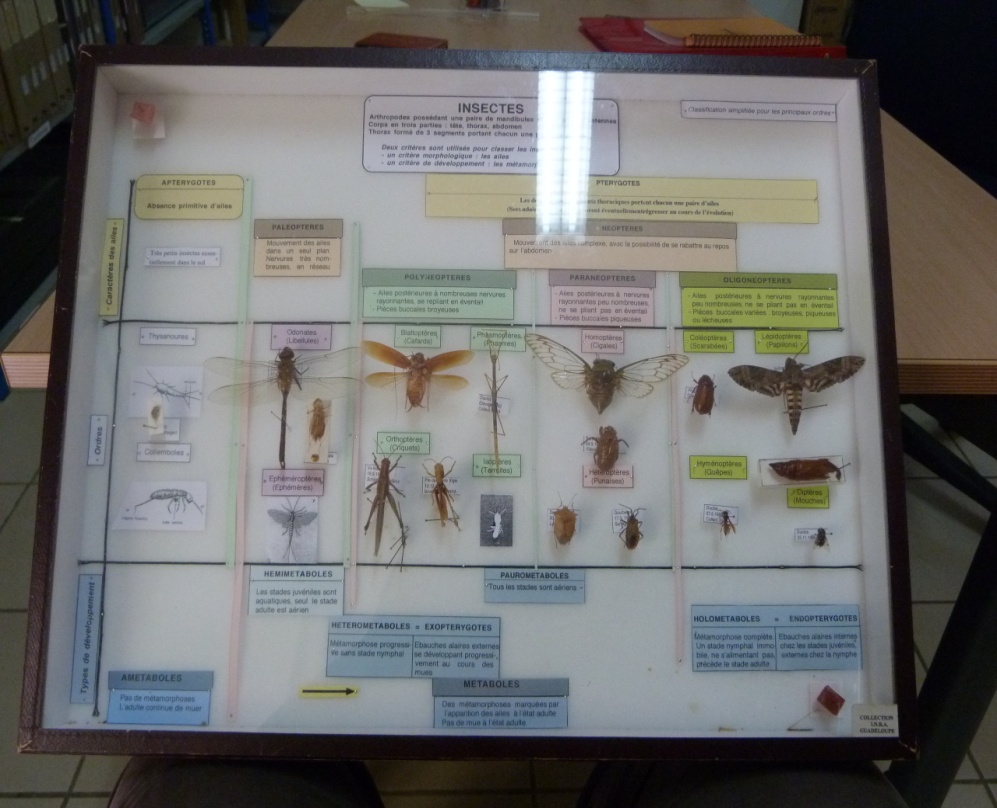 MERCI de votre attention
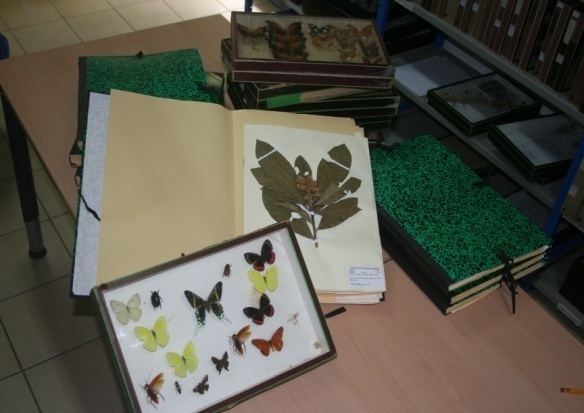